Bonjour!
mercredi, le vingt-trois octobre
Qu’est-ce qui vous a plus surpris en lisant Notre Dame de Paris jusqu’aujourd’hui?
Bonjour!
mercredi, le vingt-trois octobre
La République Democratique du Congo est le pays qui a la onzième plus grande superficie et la seizième plus grande population du monde.
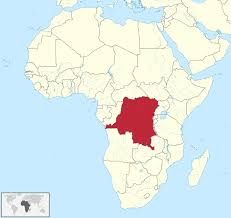 les truands
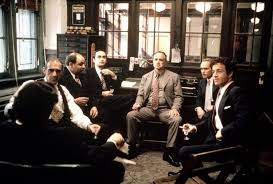 Les déliquants
Les déliquantsLa plus belle ruse du diable est de vous persuader qu’il n’existe pas.
tueur / tueusecriminel / criminelle
une farce, un tour
la farce
le chèvre
la chèvre
Lisons!
Billet de sortie
Pensez-vous qu’Esmeralda et Phoebus vivront heureusement ensemble pour toujours ?